New MAP-A Teacher Orientation
Dynamic Learning Maps Website
2021-22
2
DLM and MAP-A Relationship
Dynamic® Learning Maps (DLM) is a consortium that manages an alternate assessment 
Missouri uses DLM as the alternate assessment and refers to it as Missouri Assessment Program–Alternate (MAP-A)
MAP-A measures content standards called Essential Elements (EEs)
3
DLM Kite Programs
Kite Educator Portal
Kite SEA
Kite Student Portal
Kite Training Courses
4
MAP-A is Year-Long
Instruction and assessment occurs throughout the year
There are two Instructionally Embedded test windows for ELA and math
Science is not instructionally-embedded, it is year-end
5
First Step to Using DLM
Ask your DTC to create your Educator Portal account.
If you already have an account, ask your DTC to contact DESE to have it transferred to your current district.
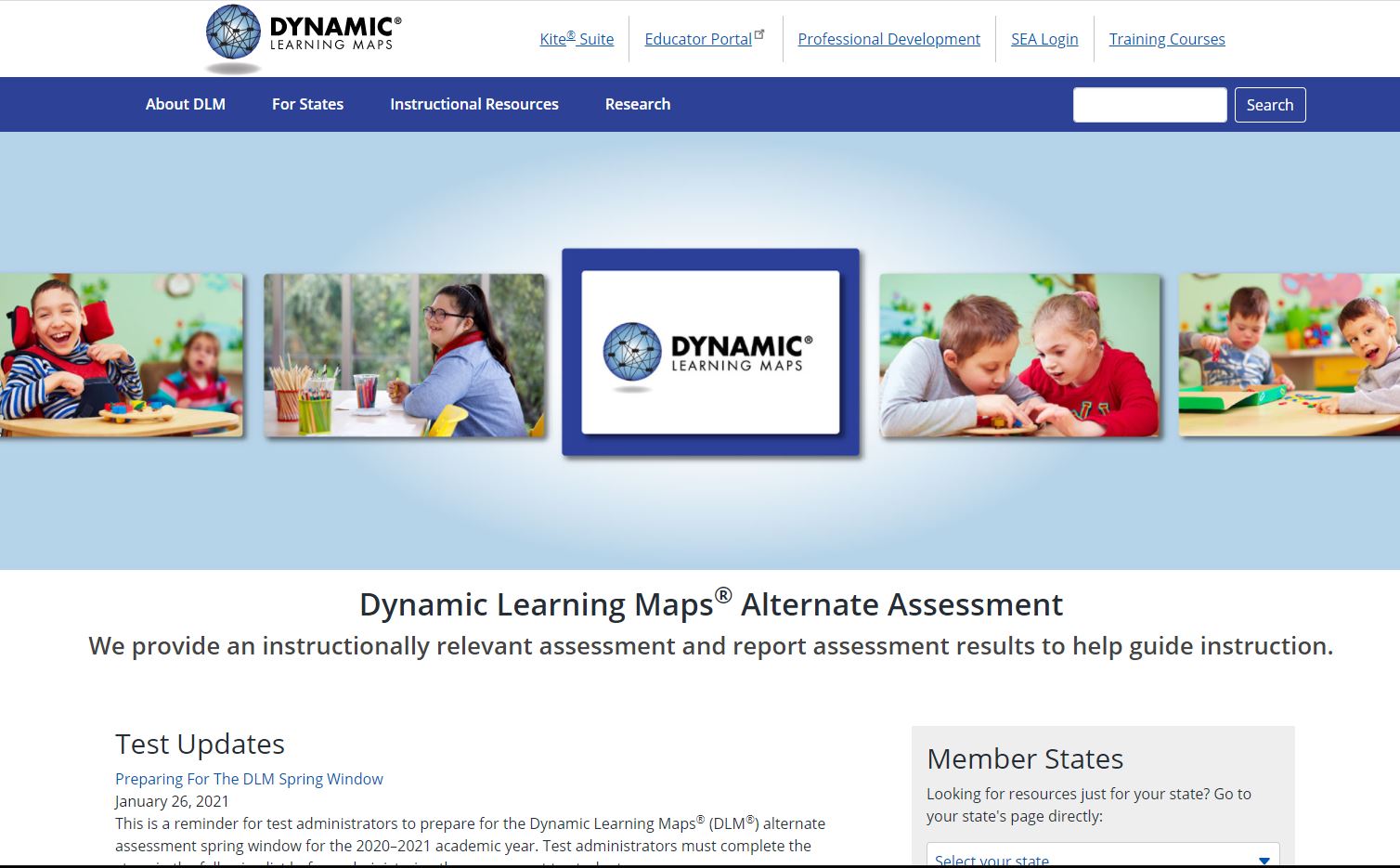 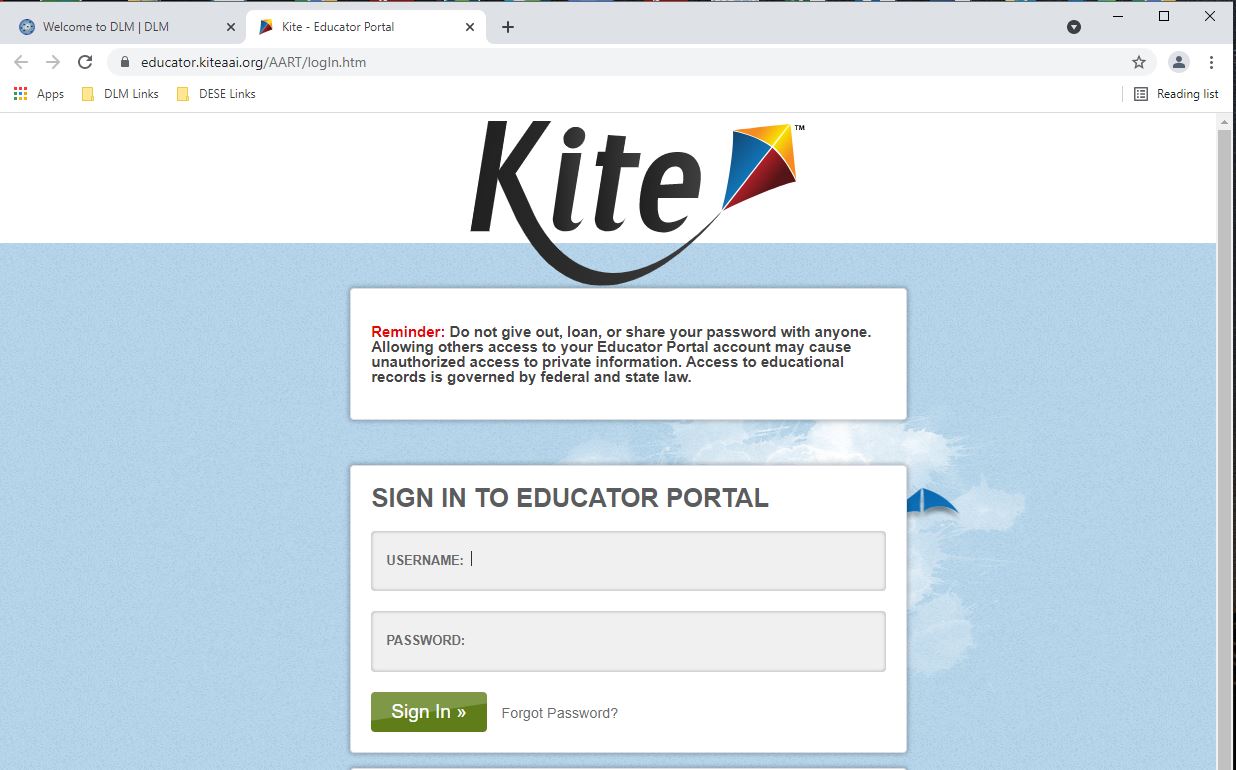 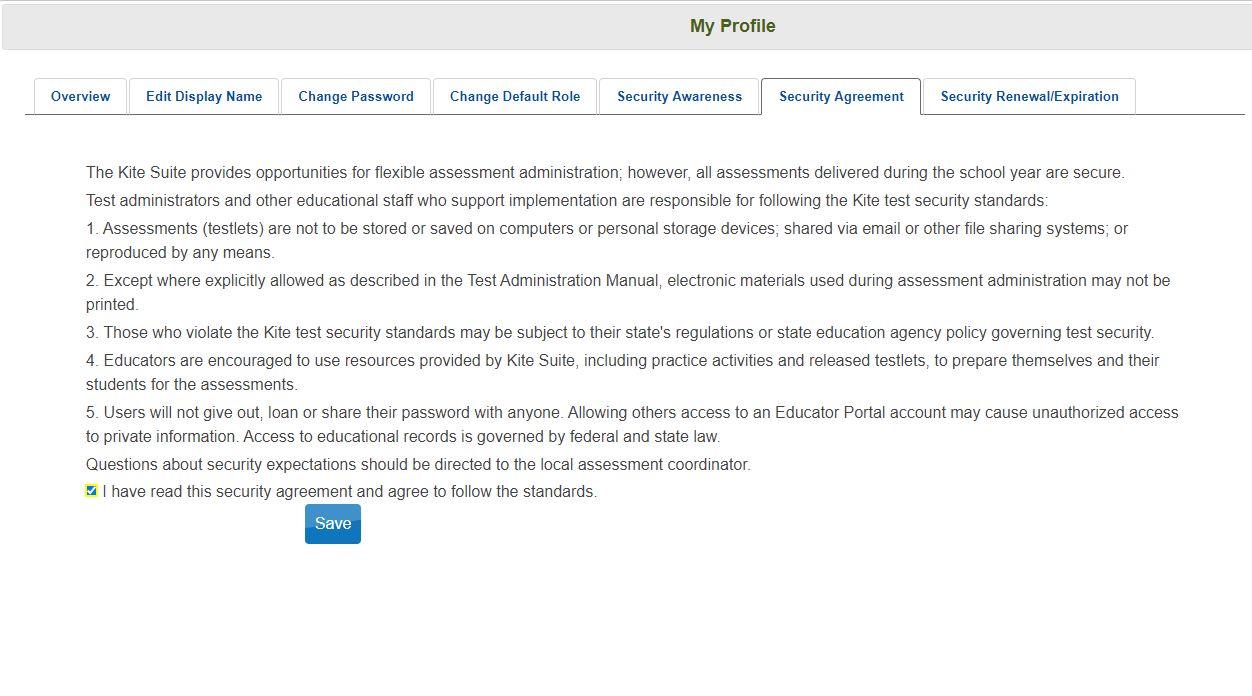 Claims, Conceptual Areas, and Essential Elements
9
10
Relationship of Terms
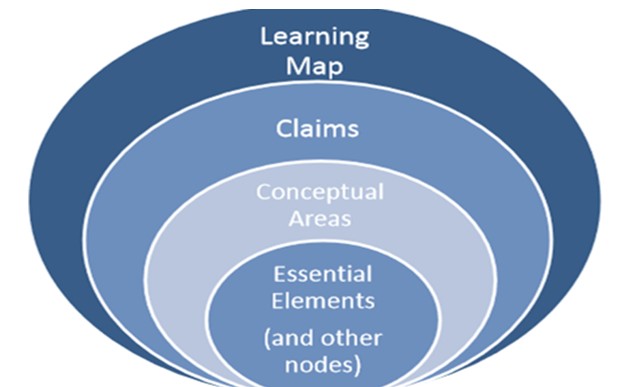 11
Organization of Learning Content
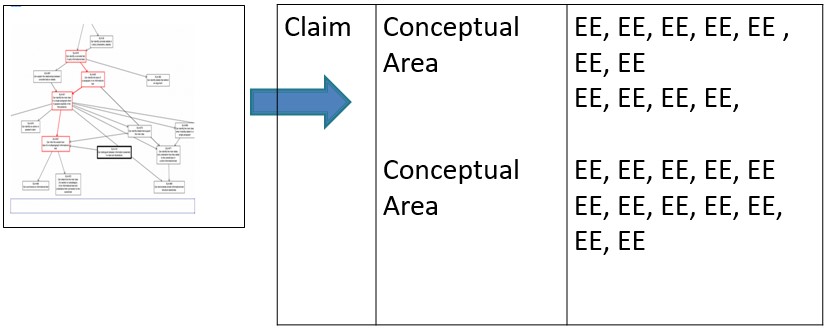 12
Exploring the Mini-Map
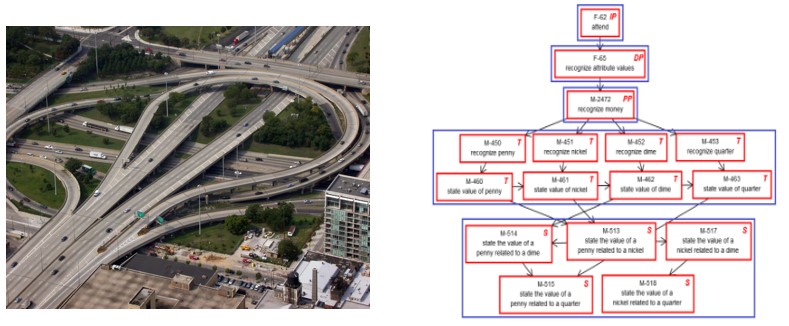 13
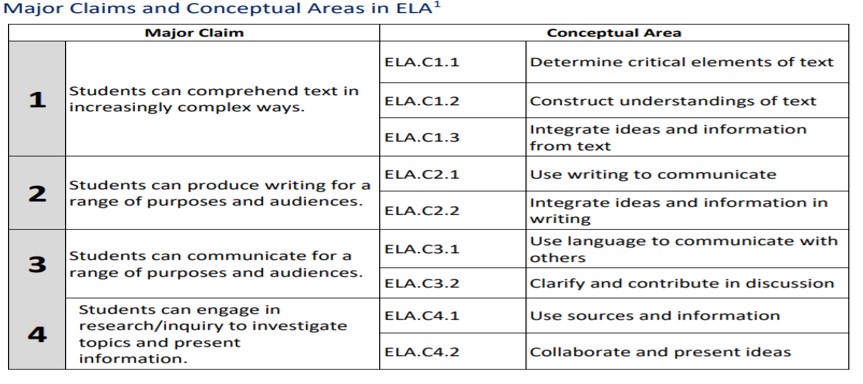 14
EEs for Each Conceptual Area Blueprint
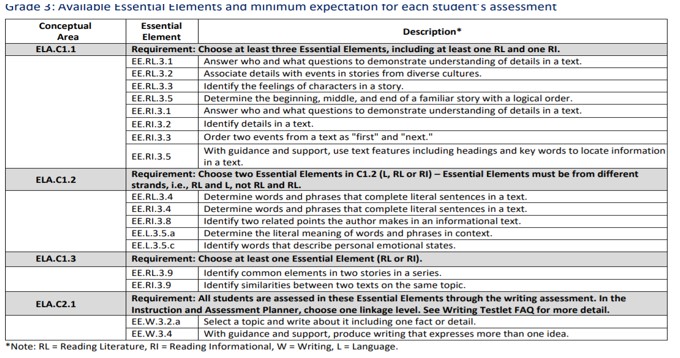 15
Linkage Levels for a Tested EE in ELA
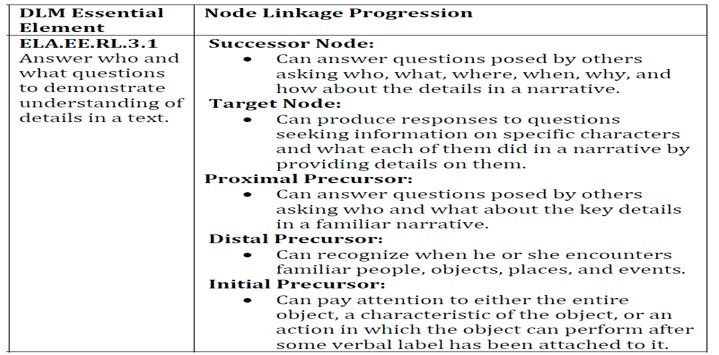 16
Science Uses a Year-End Model
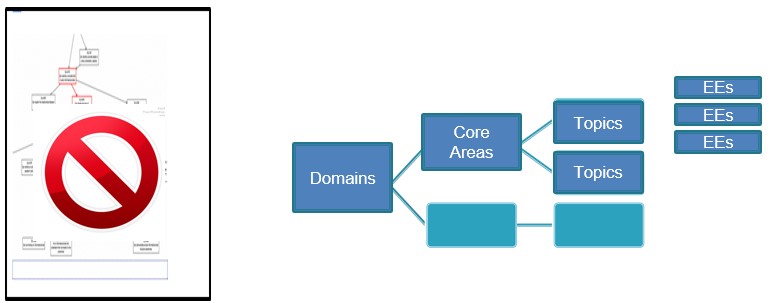 17
Science Assessment Requirements
Fall Window
EEs are chosen by teachers
Testing is optional, but strongly encouraged
Testlets are NOT used for accountability purposes
Spring Window
EEs are NOT chosen by teachers
Testing is required
Testlets ARE used for accountability purposes
18
Linkage Levels for a Tested EE in Science
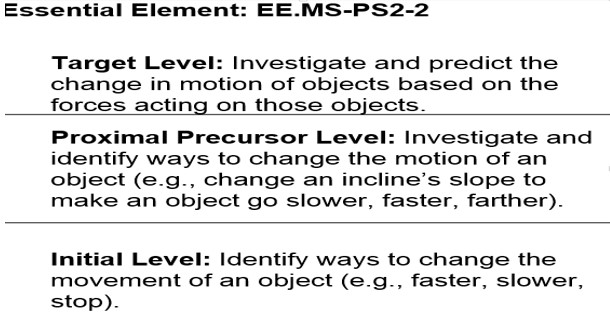 19
Testlets Required to Meet Blueprint
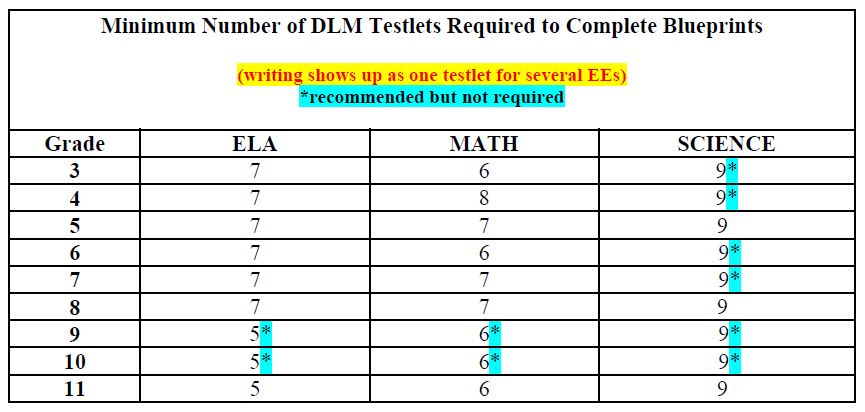 Instructionally Embedded Assessments
21
Instruction and Assessment Cycle
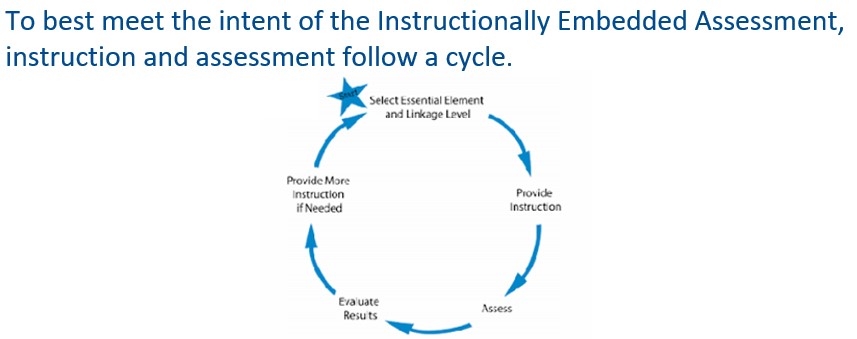 22
Instructionally Embedded Assessments
Seamless instruction integrated with assessment
Based on the student’s academic goals
Administered throughout the school year
23
Instructionally Embedded Assessments
Essential Elements for instruction are based on Blueprint guidelines
KiteⓇ Suite will suggest a Linkage Level, but the teacher may select a different level
Not a group assessment
24
Engagement Activity
Each testlet contains an engagement activity to activate prior knowledge
 
There is a testlet available for each Linkage Level
25
Five Linkage Levels for ELA and Math
Initial precursor  
Distal precursor 
Proximal precursor 
Target (at the Essential Element level) 
Successor (Getting closer to Grade Level Standard)
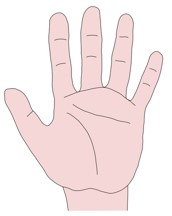 26
Three Linkage Levels for Science
Initial Precursor
Proximal Precursor 
Target (mastery)
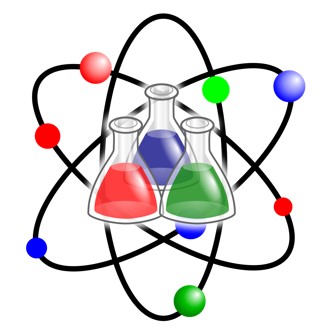 27
Linkage Level Comparison
28
Example of Linkage Levels in a Mini-Map
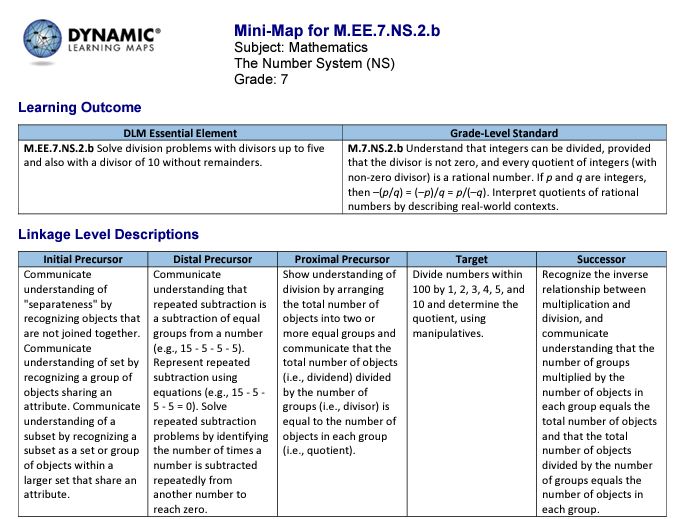 29
Comparison: Grade Level, EE, Linkage Levels
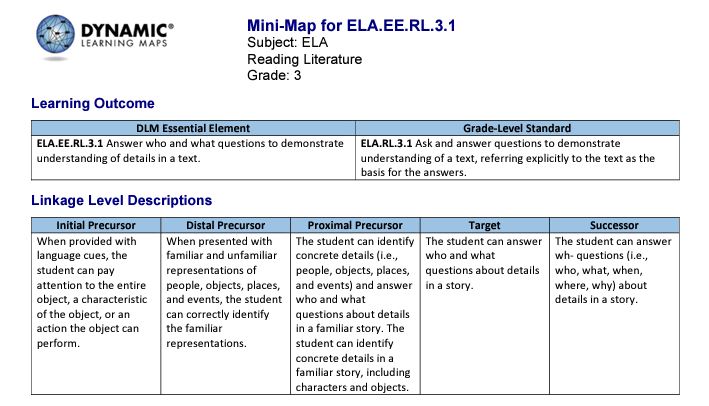 30
Create IEP Goals
Use the information from the Linkage Levels and Mini-Maps to plan instruction and create IEP goals. 

Every goal must have a short-term objective or benchmark.
Required Training for Teachers
32
Required Training for New Teachers
Module 1: Overview of the DLM Alternate Assessment  (30 minutes)
Module 2: Testlets  (25 minutes)
Module 3: The Instructionally Embedded Model (35 minutes)
Module 4: Becoming Familiar with the DLM website and its Resources (20 minutes)
33
Experienced Teacher Training
MAP-A teachers returning from last year must watch one required training video and pass with 80 percent or higher on the tests.
Best Practice is to review the manuals to learn the changes from last year.
[Speaker Notes: MAP-A teachers returning from last year must watch one required training video that has four parts and pass with 80 percent or higher on the tests. Best Practice is to review the manuals to learn the changes from last year. Recommended manuals are Accessibility Manual,]
34
Access to Training Courses
New teachers may need to contact district test coordinators or data managers to request an account in Educator Portal
After your Educator Portal account is created, you will be able to access the training login
35
Steps for Help with Training
Read the Test Administrator's Manual
Ask staff in your district
Call your RPDC consultant
Contact Missouri’s DLM Help Desk
36
Training on Missouri Page
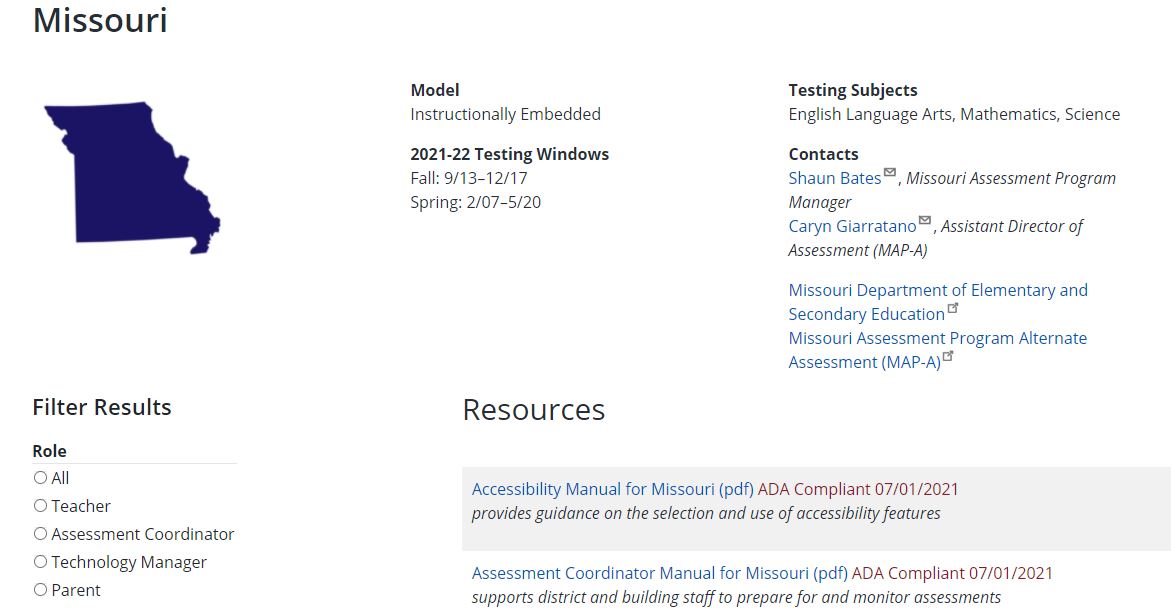 37
Professional Development Resources
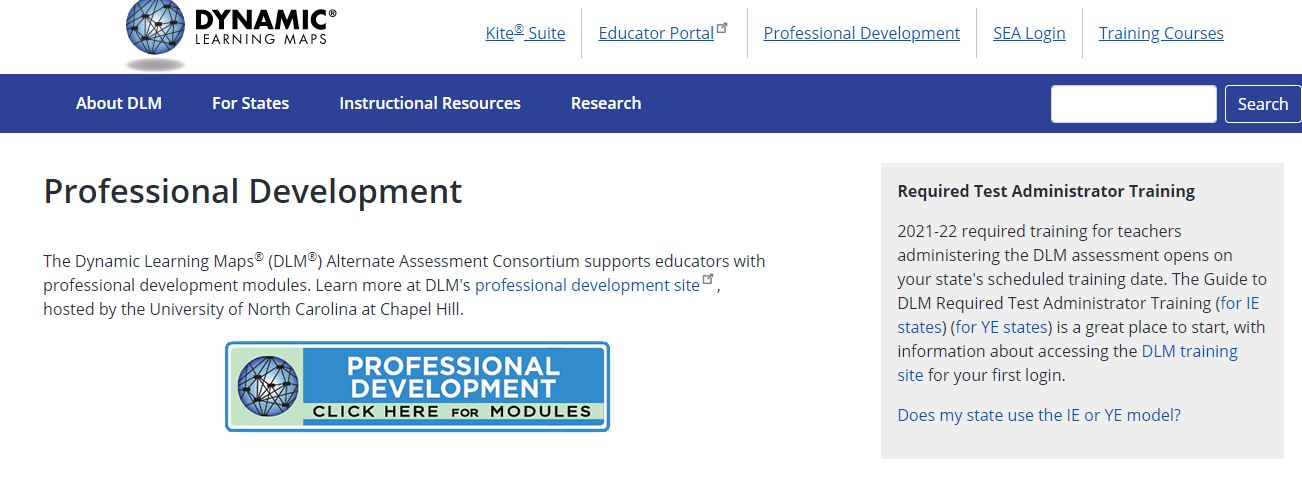 [Speaker Notes: These resources and helplets can be a lifesaver for you. The videos and helplets (short videos on specific topics) shown here are a small sampling of what is provided.

https://dynamiclearningmaps.org/erp/videos]
Using Kite® Suite
39
Student Portal
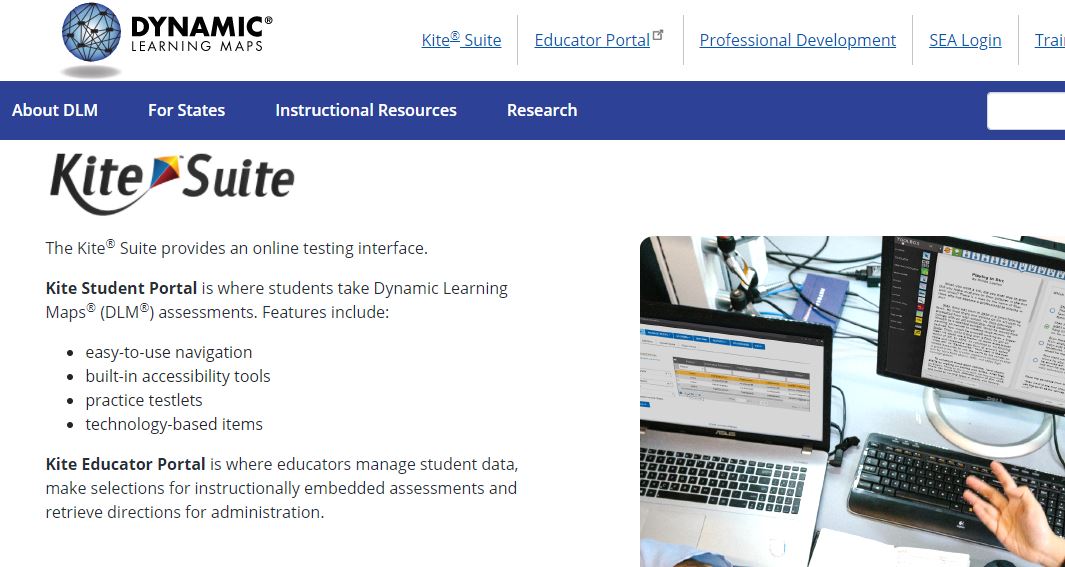 40
Educator Portal
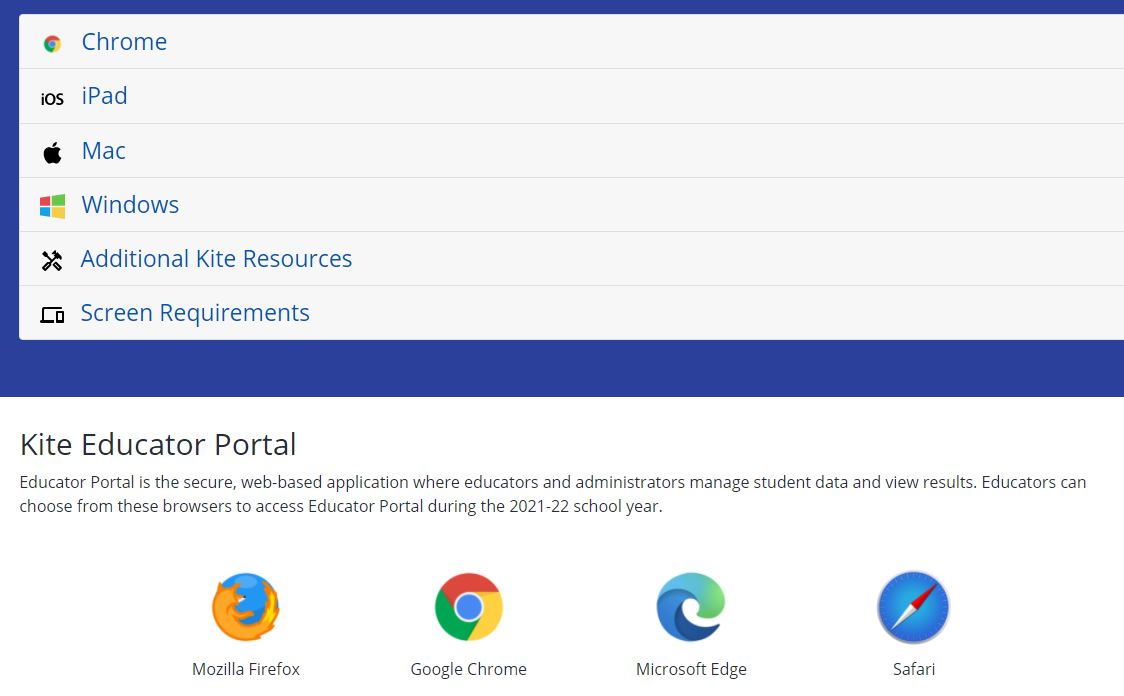 41
Practice on Released Testlets
Sample Testlet Information Pages and Released Testlets in English Language Arts
Sample Testlet Information Pages and Released Testlets in Mathematics
Sample Testlet Information Pages and Released Testlets in Science
Using Educator Portal
43
Access Educator Portal
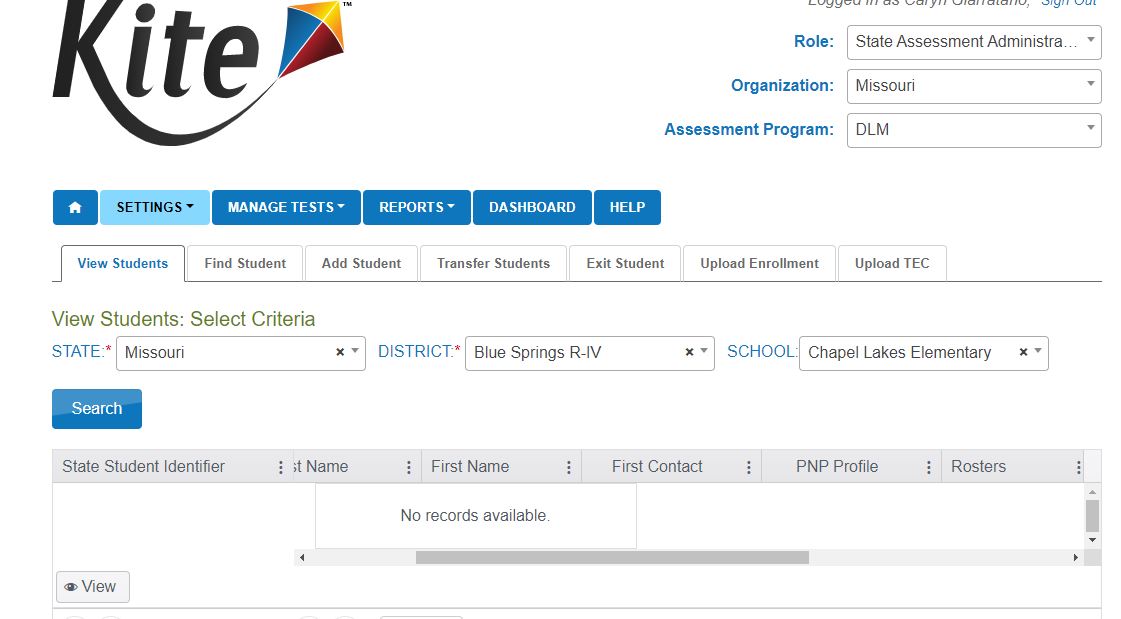 44
Prepare for Student Testing
DTC must enroll and roster the student
Teacher must complete the First Contact Survey and Personal Needs Profile
45
Information Needed to Complete the FCS
Communication skills
Academic skills
Attention abilities
Services
Sensory capabilities
Motor capabilities
Computer skills
Instruction and Assessment Planner
47
Instruction and Assessment Planner
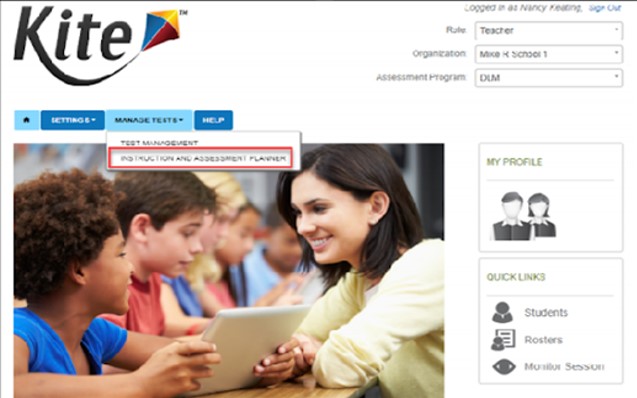 48
Closeup of the Filepath to the Planner
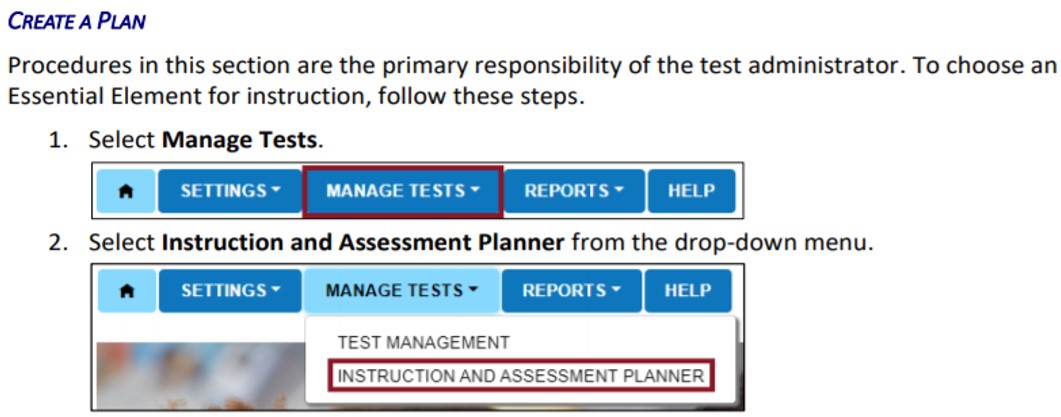 49
Student Activity Table
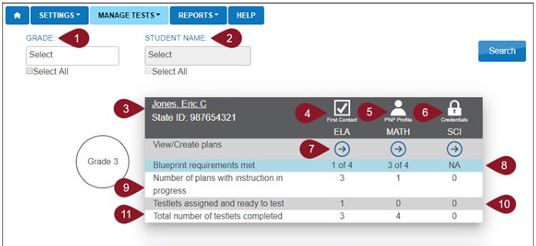 [Speaker Notes: This graphic is copied from Educator Portal, page 57.]
50
ELA Blueprint Filepath
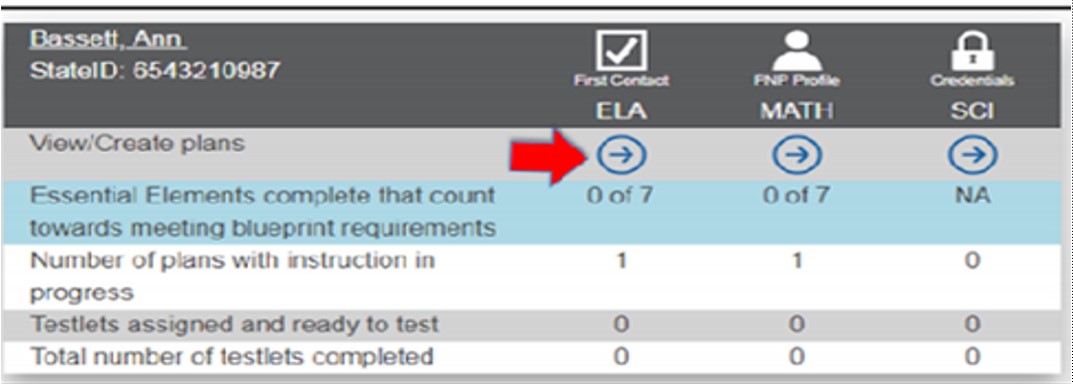 51
Top of Student View Page
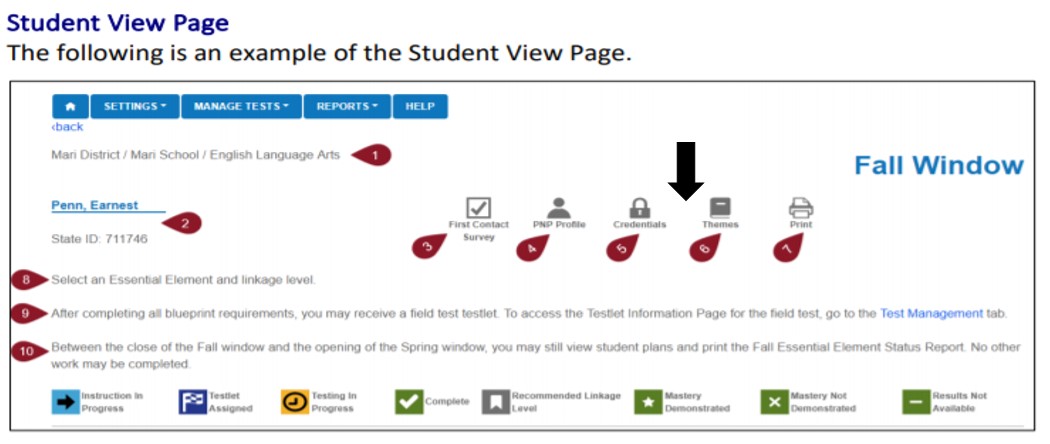 52
Blueprint on Student View Page
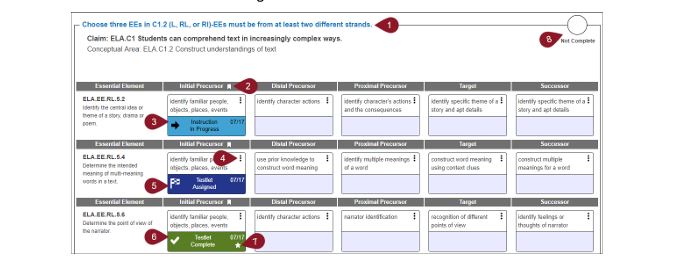 53
Blueprint Details in the Planner
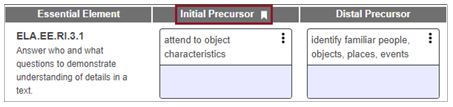 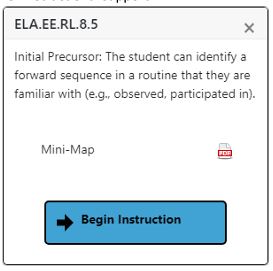 54
Blueprint Choices in Planner
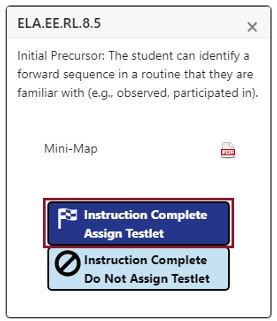 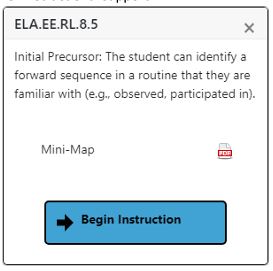 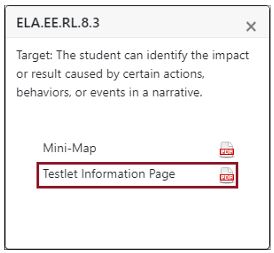 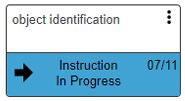 55
Meeting Blueprint Requirements
Decide what Essential Elements are required for ALL grades
The same set of EEs may be chosen for both windows
Use professional judgment to create instructional units
56
Integrate Instruction and Assessment
Combine several EEs into instructional units
Select EEs to meet Blueprint requirements
Create a timeline for instruction and assessment
57
Creating an Instructional Unit with a Grade Level
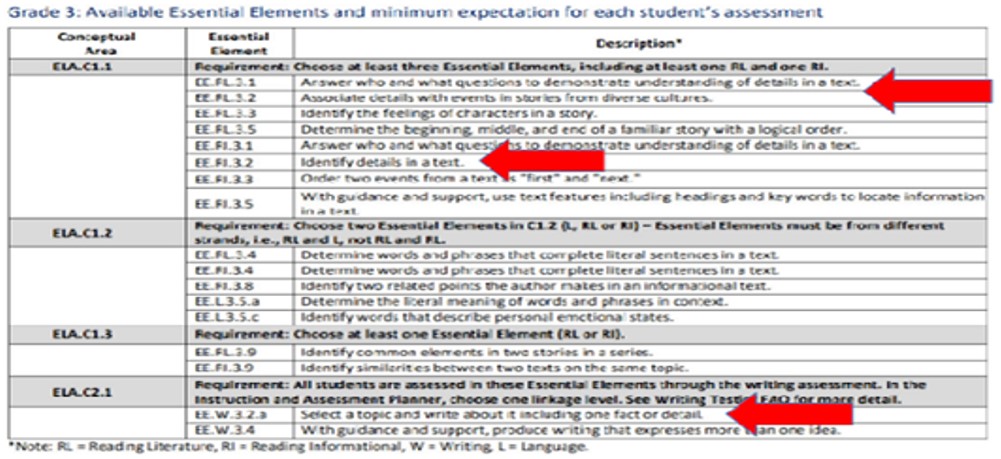 58
Creating an Instructional Unit across Grade Levels
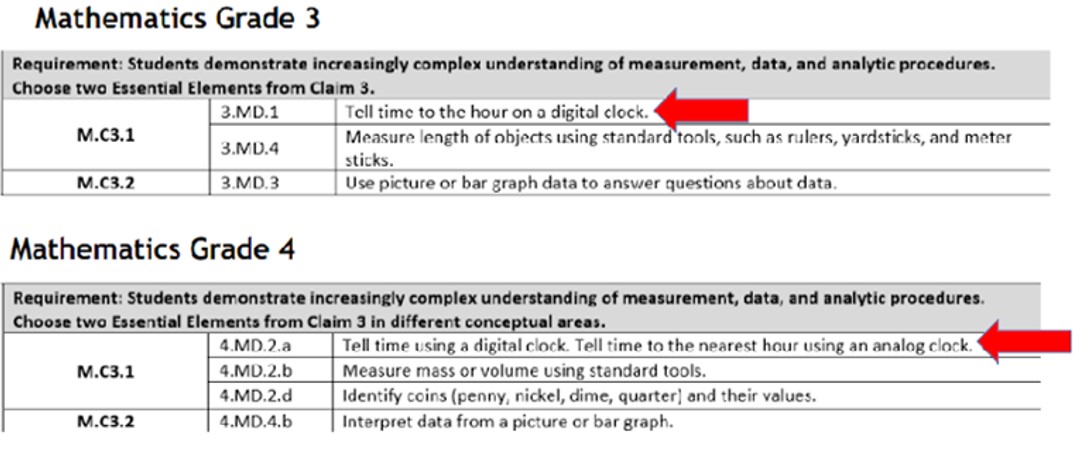 Testing
60
Two Methods to Test
1. Student interaction with the computer
2. Teacher-administered testlets
Lowest Linkage Level without symbolic understanding
Highest Linkage Levels without ability to think abstractly
All writing assessments during the spring window
61
Testlet Information Page (TIP)
Test Administrators must view the TIP before giving each testlet
Details are in the Test Administration Manual, page 39
62
Test Administration Practices
Use best judgment and flexibility
Provide additional supports beyond PNP
See “Practices Allowed” in the TAM and “Learn about the Accessibility Supports” in the Accessibility Manual
63
Student Transfer Information for DTCs
No cutoff date to enroll transfer students
Request records from sending district
MAP-A eligibility is determined by the IEP team using DESE eligibility criteria
Transfer students may be expedited by DESE
64
Documents in Educator Portal
Blueprints for ELA, math and science
First Contact Surveys
Individual Student Reports
Instruction and Assessment Planner
Personal Needs and Preferences
Security Agreement
Test Information Page (TIPS)
65
DLM Resources for MAP-A Teachers
DLM Missouri Page
Instructional Resources
Professional Development
Training Course Login